基础梳理篇
第11课时 液体的压强
目录
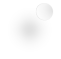 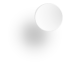 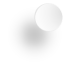 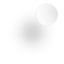 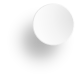 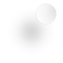 知识梳理
重点突破
01
03
02
福建4年中考聚焦
·1 液体压强
知识梳理
·2 连通器
01
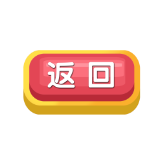 知识点1    液体压强
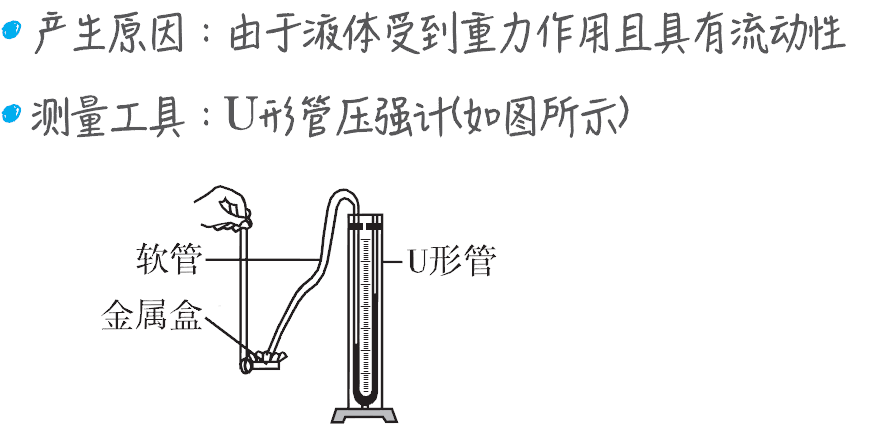 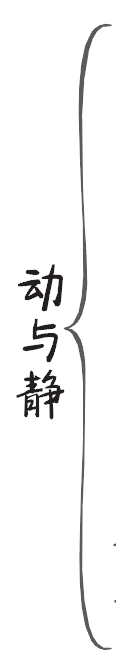 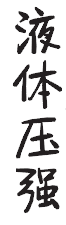 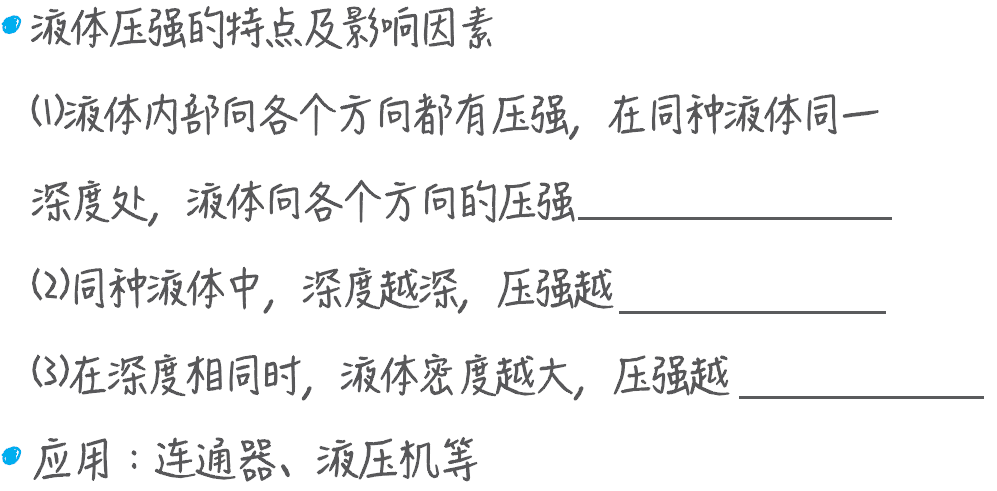 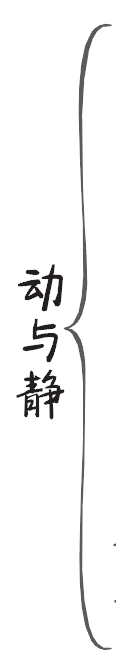 相等
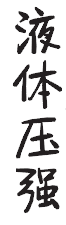 大
大
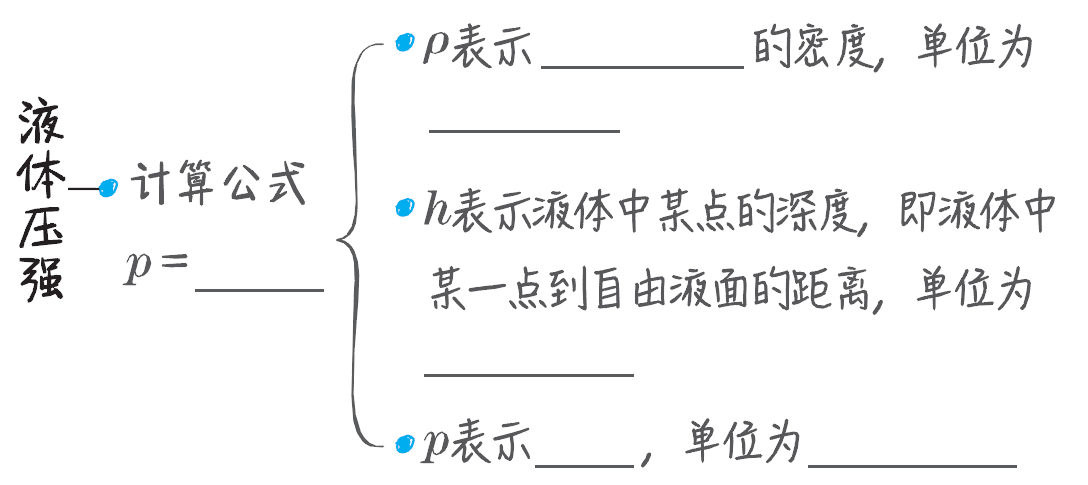 液体
kg/m3
ρgh
m
Pa
液体压强
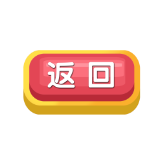 知识点2   连通器
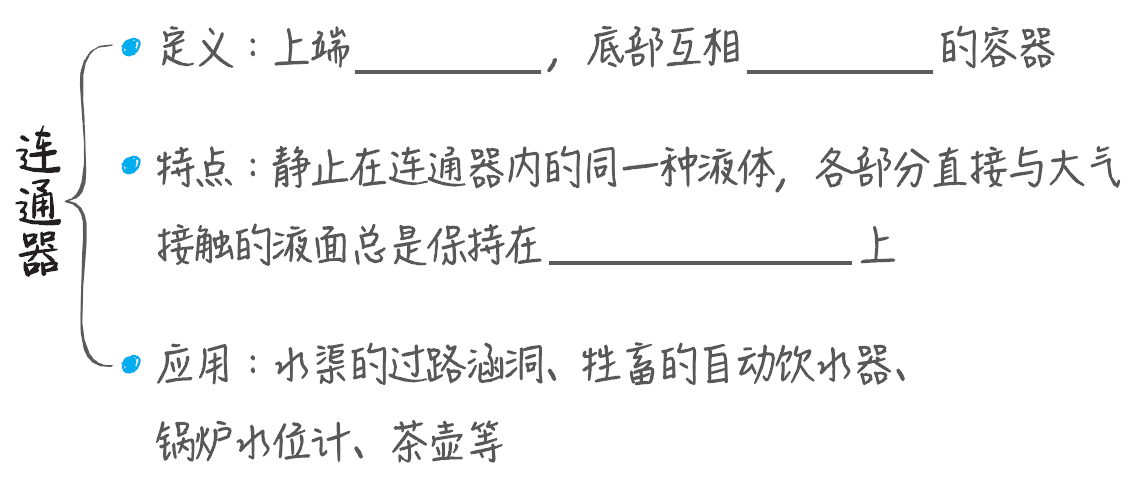 开口
连通
同一水平面
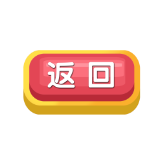 ·1 p＝ρgh的理解与应用 [高频考点]
重点突破
·2 不规则容器中液体压强的相关计算
02
·3 实验：探究液体压强与哪些因素有关
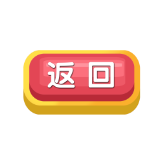 重点1   p＝ρgh的理解与应用 【高频考点】
【典例1】我国蛟龙号载人潜水器已完成了7 km级的潜水实验，它潜入海面下7 km深处受到海水的压强是________Pa(ρ海水＝1.03× 103 kg/m3，g取10 N/kg)。在逐渐上升返回海面的过程中，所受到海水的压强将________(填“变大”“不变”或“变小”)。
7.21×107
变小
【典例2】【2020·莆田质检·2分】如图所示，两容器中分别装有相同高度的水和盐水(ρ水＜ρ盐水)，A、B、C处液体的压强分别为pA、pB、pC，则 (　　)
A．pA＜ pB＜ pC　　　　
B．pA＞ pB＞ pC
C．pA＜ pB＝pC  
D．pA＝pB＝pC
A
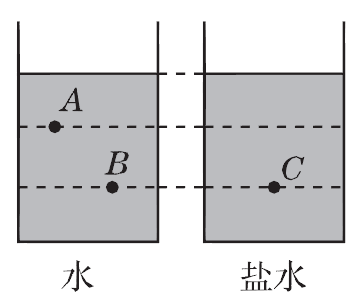 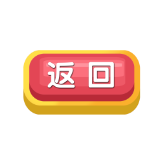 重点2    不规则容器中液体压强的相关计算
【典例3】如图所示，质量为500 g的薄壁容器放在水平桌面上，容器底面积为80 cm2，内装1.5 L的水，已知g取10 N/kg，ρ水＝1.0× 103 kg/m3，求：
(1)容器对水平桌面的压强；
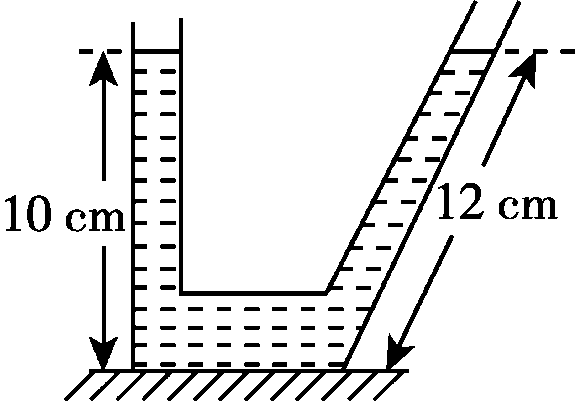 (2)水对容器底部的压力。
水对容器底部的压强：p′＝ρ水gh＝1.0× 103 kg/m3× 10 N/kg× 0.1 m＝1× 103 Pa，
则水对容器底部的压力：
F′＝p′S＝1× 103 Pa× 80× 10－4 m2＝8 N。
【典例4】【2020·三明模拟·2分】将未装满水且密闭的矿泉水瓶，先正立放置在水平桌面上，再倒立放置，如图3所示。两次放置时，水对瓶底和瓶盖的压强分别为p1和p2，水对瓶底和瓶盖的压力分别为F1和F2，则p1______ p2 ，F1______F2。
＜
＞
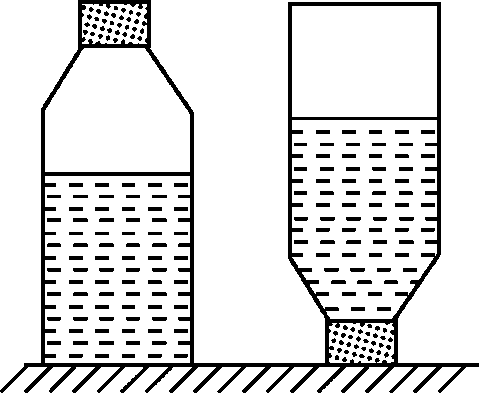 【典例5】如图4所示，形状不同，底面积和重力相等的A、B、C三个容器放在水平桌面上，容器内分别装有质量相等的不同液体。下列分析正确的是(　　)
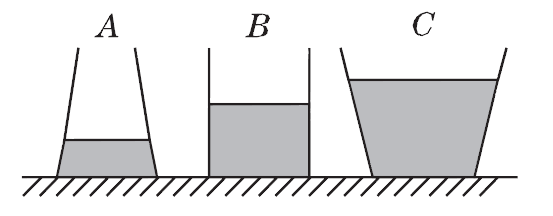 A．液体密度关系为：ρA＜ ρB＜ ρC
B．液体对A容器底部的压强最小，对C容器底部的压强最大
C．C容器对桌面的压强最大，A容器对桌面的压强最小
D．三个容器对桌面的压强相等
【答案】D
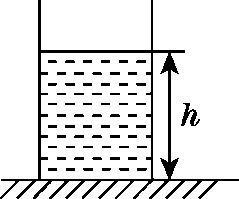 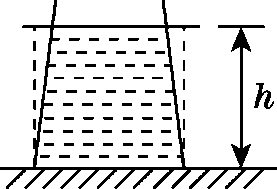 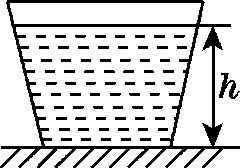 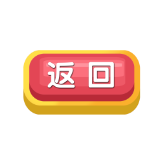 重点3     实验：探究液体压强与哪些因素有关
【实验剖析】
1．实验器材：U形管压强计。
(1)实验前先要检查装置的气密性：用手按压金属盒上的橡皮膜，观察U形管中两边液柱是否变化，若液柱变化，则气密性良好。
(2)实验前U形管中液面应相平，若不相平，应拆除软管重新安装。
2．实验过程：如图5所示。
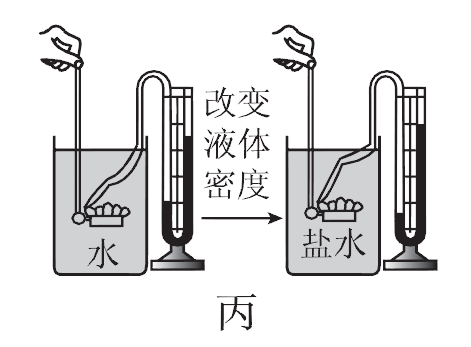 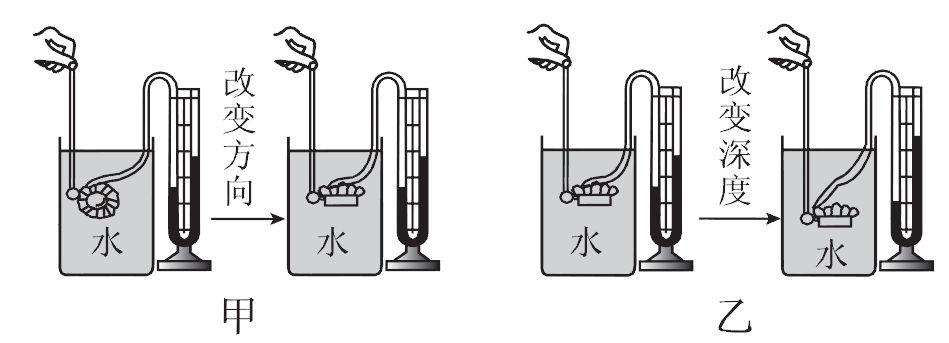 1
控制变量
转换
3．实验方法：__________法、________法。
(1) 转换法的应用：________________________来比较压强的大小。
(2) 控制变量法的应用
	①探究液体内部的压强与方向的关系：控制金属盒在同种液体的同一深度，改变金属盒的方向，观察U形管两侧液面的高度差。
U形管两侧液面的高度差
②探究液体内部压强与深度的关系：控制金属盒在同种液体中，金属盒方向不变，改变金属盒的深度，观察U形管两侧液面的高度差。
③探究液体内部压强与液体密度的关系：控制金属盒在相同深度，金属盒方向不变，改变液体密度，观察U形管两侧液面的高度差。
4．交流与反思
(1)U形管压强计________(填“属于”或“不属于”)连通器。
(2)多次实验的目的：__________________。
5．实验结论
(1)液体内部向各个方向都有压强，同种液体在同一深度向各个方向的压强大小相等；
(2)同种液体，液体压强随________的增加而变大；
(3)不同液体在同一深度，液体密度越大，液体的压强越大。
不属于
使结论具有普遍性
深度
【典例6】如图6所示是用压强计“探究影响液体内部压强大小因素”的实验装置。
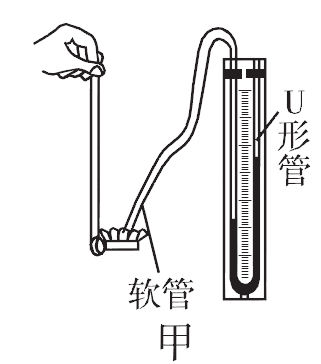 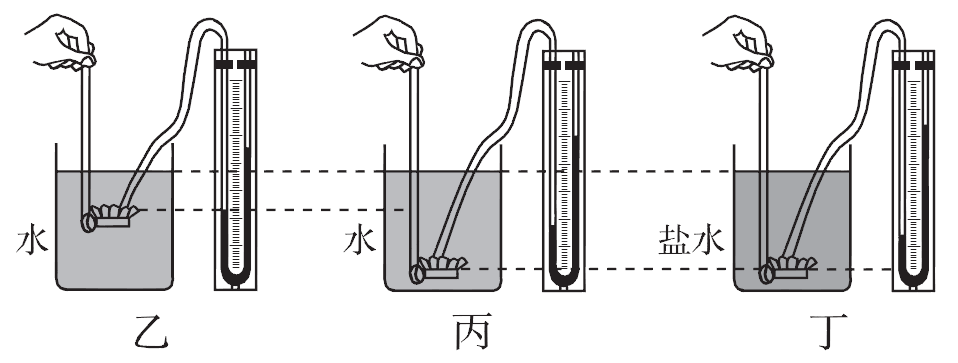 不属于
(1)U形管压强计________(填“属于”或“不属于”)连通器。
(2)在使用压强计前，发现U形管左右两侧的水面有一定的高度差，如图甲所示。其调节的方法是________(填“A”或“B”)，使U形管左右两侧的水面相平。
A．将右侧支管中高出的水倒出
B．取下软管重新安装
B
液体的深度
(3)比较图乙和丙，可以得到：液体的压强与___________有关。
(4)比较________两图，可以得到：液体的压强与液体密度有关。
(5)已知图丁中U形管左右两侧水面的高度差h＝10 cm，则橡皮管内气体的压强与大气压强之差为______Pa。(ρ水＝1.0×103 kg/m3，ρ盐水＝1.1×103 kg/m3)
丙和丁
1 000
(6)现将两探头分别放在A、B容器内密度分别为ρ1和ρ2的两种液体中，且两探头所处的深度相同时，U形管中的液面位置如图7所示，则ρ1______(填“＞”“＜”或“＝”)ρ2；若要使U形管中的液面再次相平，应
	________(填“增大”或“减小”)B容
	器中的探头在液体中的深度。
＞
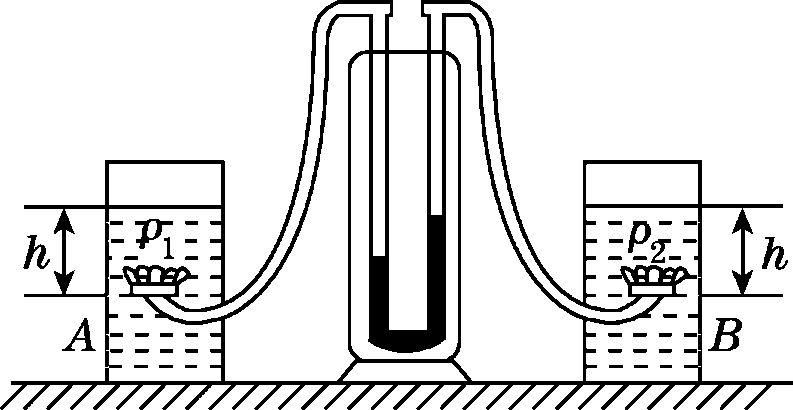 增大
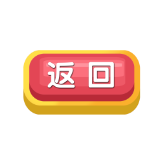 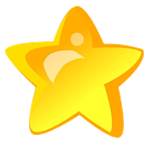 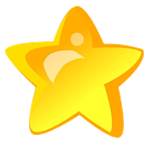 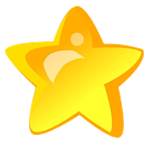 1
2
3
03
福建4年中考聚焦
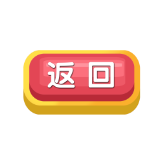 1．【2019·福建·2分】如图所示，装有两种不同液体的烧杯置于水平面上，两液体没有混合。上层液体的高度为h，密度为0.8ρ；下层液体的高度为2 h，密度为ρ， 则液体对烧杯底部的压强为 (　　)
A．2.4ρgh  	B．2.7ρgh
C．2.8ρgh  	D．3ρgh
C
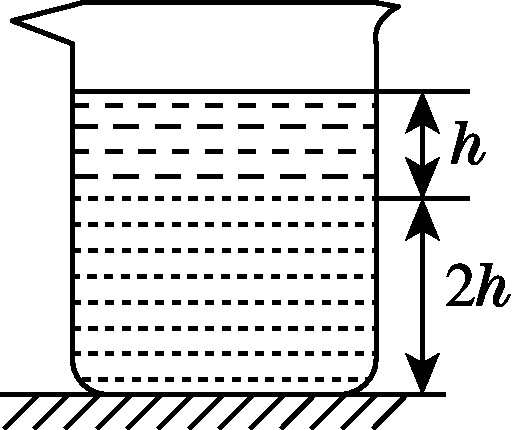 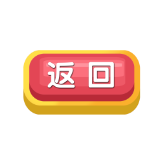 2．【2020·福建·6分】我国自主研制的“海斗一号”全海深自主遥控潜水器，填补了我国万米级作业型无人潜水器的空白。当潜水器下潜到1.0× 104 m深度静止时，受到海水的压强约为___________Pa(ρ海水取1.03× 103 kg/m3 ，g取10 N/kg)；在预定深度完成任务后，潜水器抛掉配重物，潜水器受到的浮力________(填“大于”“等于”或“小于”)自重，从而上浮。
1.03× 108
大于
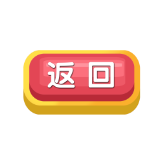 3．【2017·福建·3分】学校进行“注模”艺术品的展示活动。小闵同学制作一底部面积S＝2× 10－3 m2，高h＝0.15 m的作品，将密度ρ＝0.8×103 kg/m3的某种液体注入模具内，用了体积V＝5×10－4m3的
	液体，如图所示，g取10 N/kg，
	求：
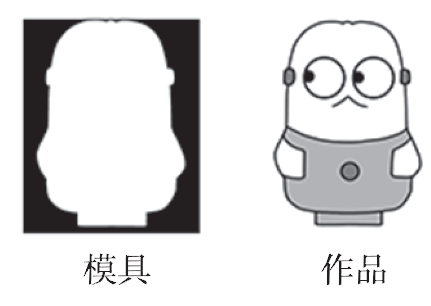 (1)成型前液体对模具底部的压强p1；

(2)成型作品放在水平桌面上，对桌面的压强p2。
解：(1)p1＝ρgh＝0.8× 103 kg/m3×10 N/kg× 0.15 m＝1 200 Pa；
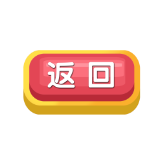 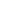